Chapter 36: Sums of Independent Normal Random Variables
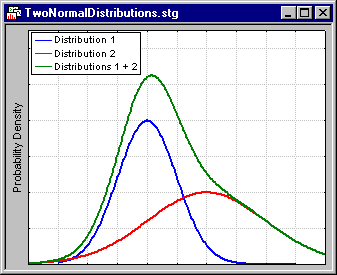 https://www.statsoft.com/Textbook/Cluster-Analysis
1
Chapter 37: Central Limit Theorem(Normal Approximations to Discrete Distributions – 36.4, 36.5)
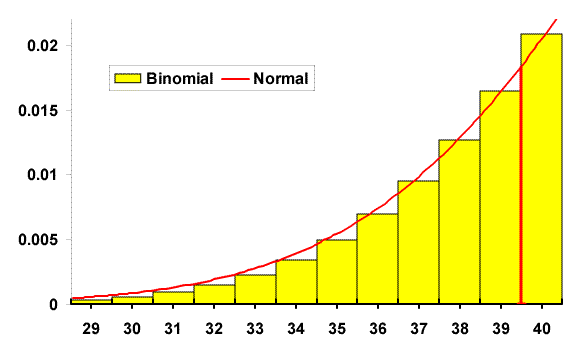 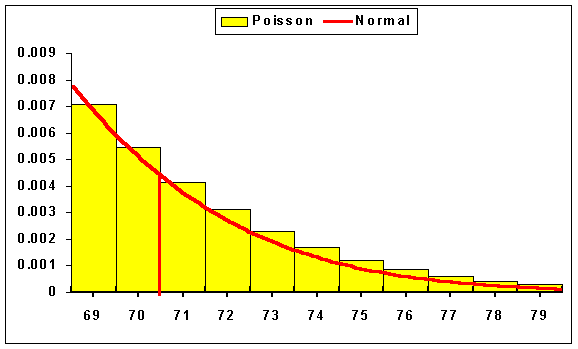 http://nestor.coventry.ac.uk/~nhunt/binomial/normal.html
http://nestor.coventry.ac.uk/~nhunt/poisson
/normal.html
2
Continuity Correction - 1
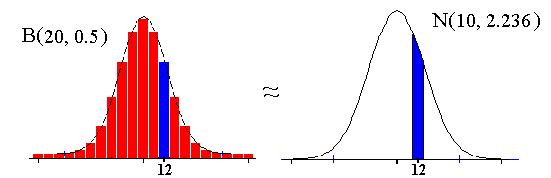 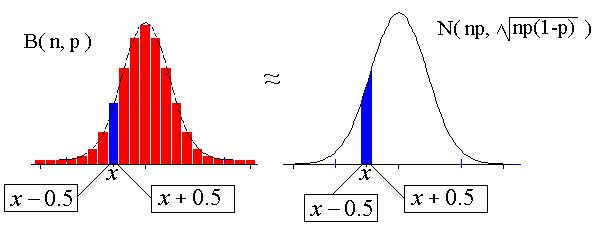 3
http://www.marin.edu/~npsomas/Normal_Binomial.htm
Continuity Correction - 2
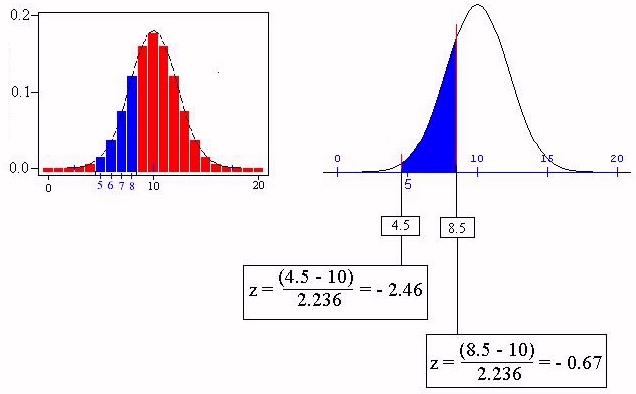 W~N(10, 5)
X ~ Binomial(20, 0.5)
4
Continuity Correction - 3
5
Normal Approximation to Binomial
6
Example: Normal Approximation to Binomial (Class)
The ideal size of a first-year class at a particular college is 150 students. The college, knowing from past experience that on the average only 30 percent of these accepted for admission will actually attend, uses a policy of approving the applications of 450 students. 
Compute the probability that more than 150 students attend this college.
Compute the probability that fewer than 130 students attend this college.
7
Chapter 33: Gamma R.V.
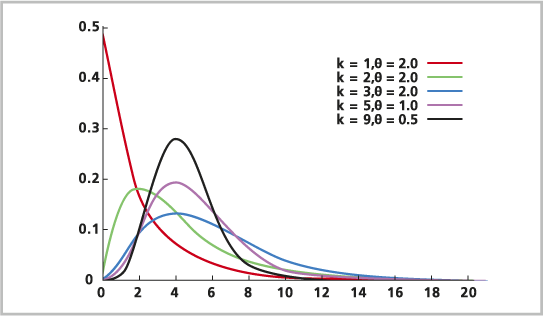 http://resources.esri.com/help/9.3/arcgisdesktop/com/gp_toolref
/process_simulations_sensitivity_analysis_and_error_analysis_modeling
/distributions_for_assigning_random_values.htm
8
Gamma Distribution
Generalization of the exponential function
Uses
probability theory
theoretical statistics
actuarial science
operations research
engineering
9
Gamma Function
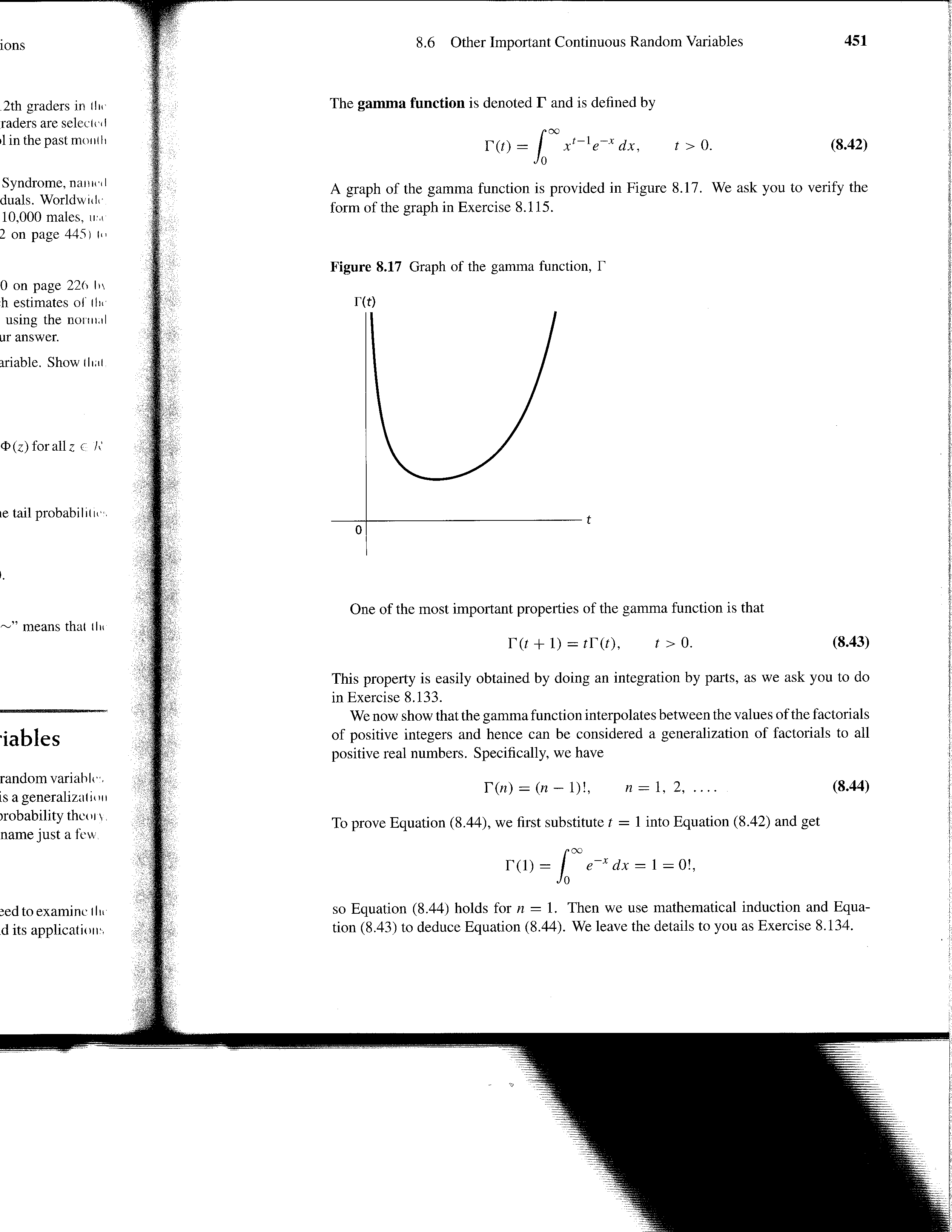 (t + 1) = t (t),   t > 0, t real
(n + 1) = n!,    n > 0, n integer
10
Gamma Distribution: Summary
11
Gamma Random Variable
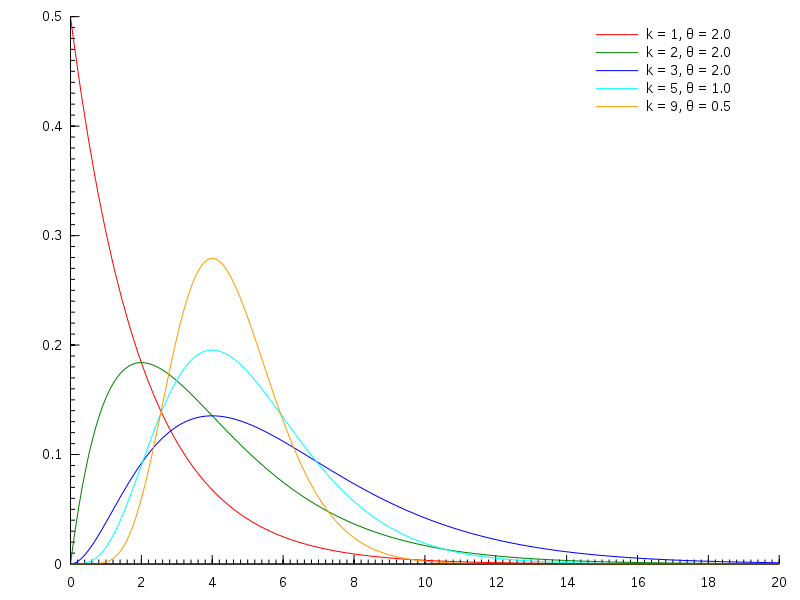 http://en.wikipedia.org/wiki/File:Gamma_distribution_pdf.svg
12
Chapter 34: Beta R.V.
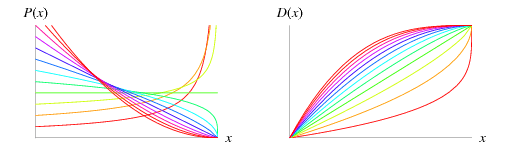 http://mathworld.wolfram.com/BetaDistribution.html
13
Beta Distribution
This distribution is only defined on an interval
standard beta is on the interval [0,1]
The formula in the book is for the standard beta
uses
modeling proportions
percentages
probabilities
14
Beta Distribution: Summary
15
Shapes of Beta Distribution
http://upload.wikimedia.org/wikipedia/commons/9/9a/Beta_distribution_pdf.png
16
X
Other Continuous Random Variables
Weibull
exponential is a member of family
uses: lifetimes
lognormal
log of the normal distribution
uses: products of distributions
Cauchy
symmetrical, flatter than normal
17